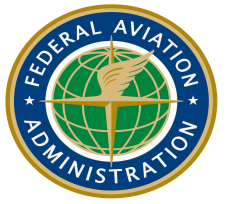 System-Wide Safety Assurance Research Transition Team Status
Warren Randolph
Manager, FAA Aviation Safety Analytical Services Division
Jessica Nowinski
NASA Technical Advisor for Safety, Airspace Operations and Safety Program
1
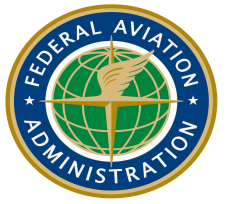 System-Wide Safety Assurance RTT
Follow-on to the successful V&V RTR 
Expanded to cover Strategic Thrust 5, Real-time System-Wide Safety Assurance
Mission is to facilitate transition technologies, tools and knowledge to support safety assurance
Identify common critical safety assurance goals and coordinate research efforts
Scope work and prioritize by focusing on near-term technology infusion
The RTT is organized into three sub-topics:
Data Tools and Prognostics 
Techniques for identifying NAS-level hazards and precursors to safety incidents, in real-time
Human Performance
Operator state monitoring (e.g. fatigue)
Effective alerting
Verification and Validation (V&V)
Supporting for alternative paths to certification for benefit to the FAA and industry
Qualified tools to reduce industry verification and validation costs at all stages of the systems lifecycle
2
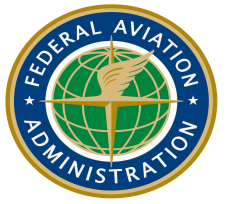 System-Wide Safety Assurance (SWSA) RTT Status
NASA System-Wide Safety Assurance RTT Status:
Since the April 14, 2016 Data Mining and Prognostics workshop
Testing and transfer of NASA’s anomaly detection tool for use in the ASIAS architecture (AVS/MITRE)
Plan for additional analysis of PDARS data to support Air Traffic Safety Oversight Service (AOV) detection of anomalous operations in metroplex environments
Identified a path forward for using NASA tools on threaded track data, with a focus on Go-Around anomaly detection and threshold identification algorithms (ATO)
Potential for integrating NASA safety modeling tools with the FAA’s Integrated Safety Assessment Model - ISAM (AVS)
Supported the sharing of FAA UAV hazard analysis results with the NASA UTM project
Supporting the coordination of a data access request by a NASA SBIR partner who is developing a tool to identify and model increased risks associated with infrastructure outages. 
Planning additional sub-topic workshops
Human Performance workshop at NASA Ames, October 12 – 13, 2016
Fatigue, Operator state monitoring
Human-automation interaction
Verification and Validation (V&V) workshop planned for Q1 FY17
3